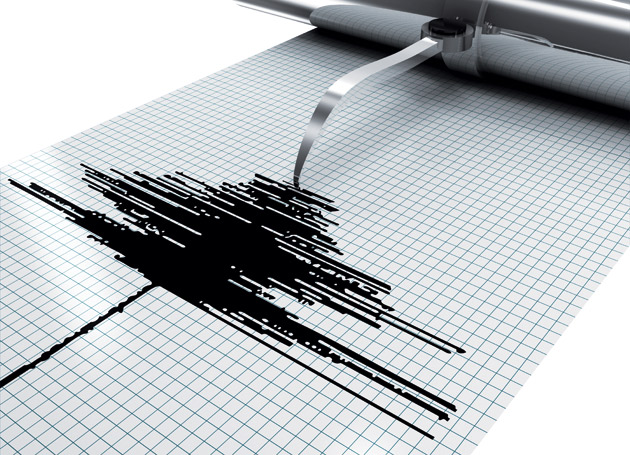 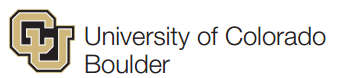 Welcome to Earthquake 
Engineering
Welcome to Earthquake Engineering
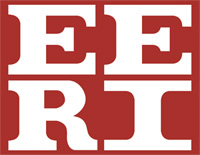 February 25, 2017
[Speaker Notes: What is civil engineering? What is structural engineering?]
What is Structural Engineering?
Building structures…
with respect for forces of nature


What are these forces?
What is Structural Engineering?
Building structures…
with respect for forces of nature

Water
Soil
Wind
Seismic
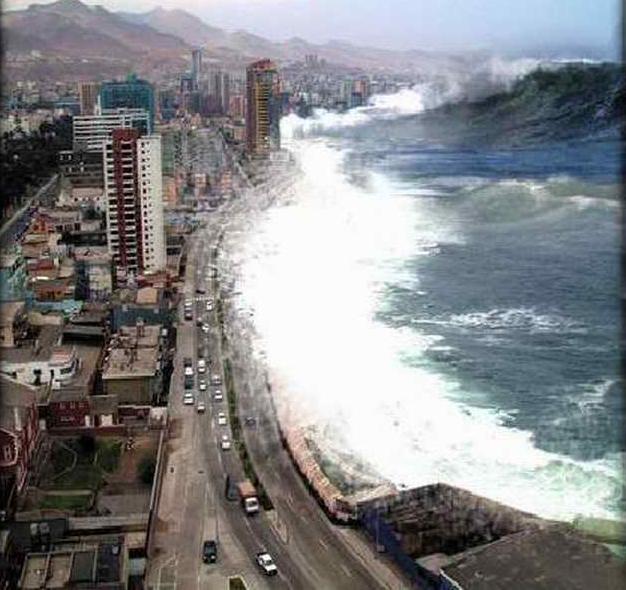 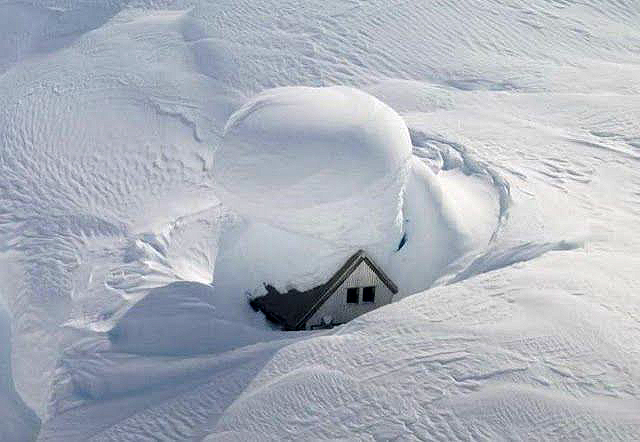 What is Structural Engineering?
Building structures…
with respect for forces of nature

Water
Soil
Wind
Seismic
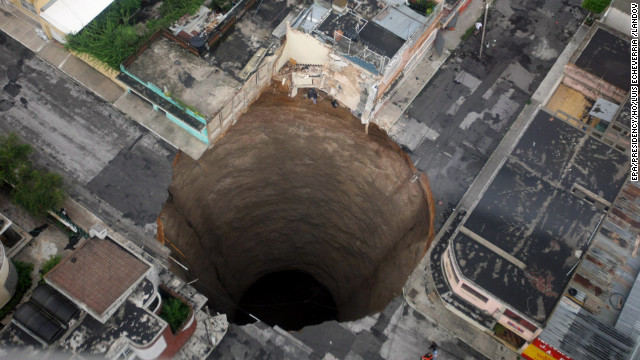 What is Structural Engineering?
Building structures…
with respect for forces of nature

Water
Soil
Wind
Seismic
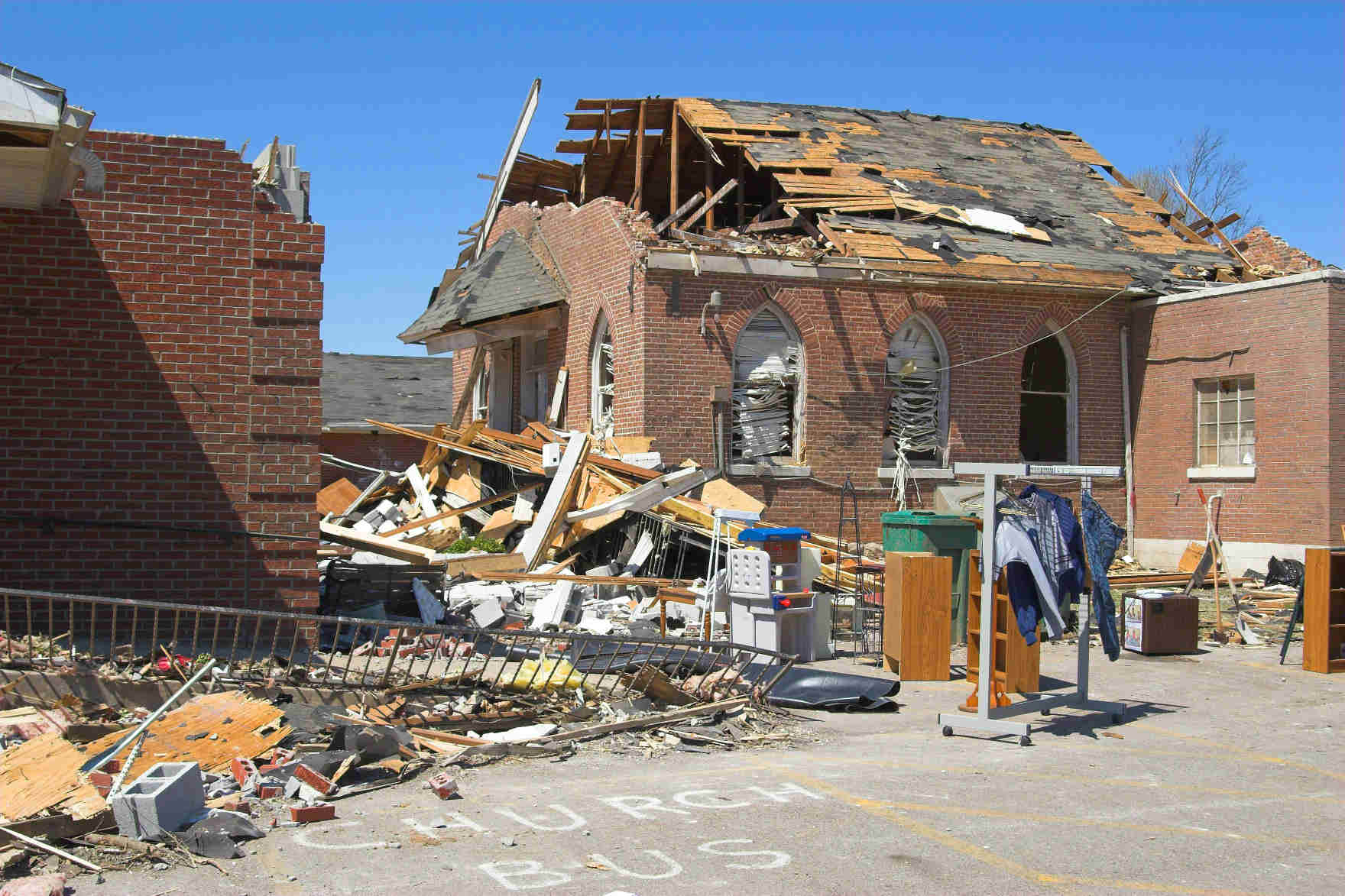 What is Structural Engineering?
Building structures…
with respect for forces of nature

Water
Soil
Wind
Seismic
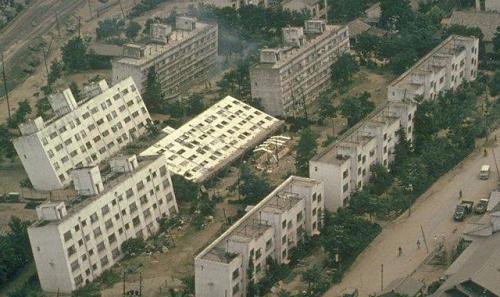 What is an Earthquake?
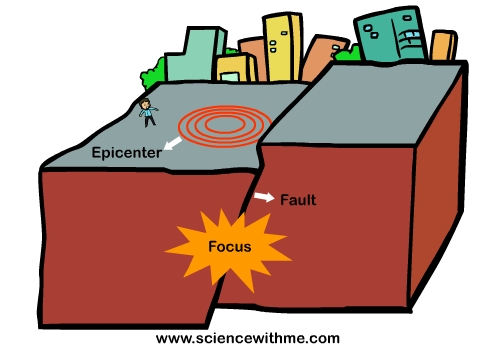 [Speaker Notes: Earthquakes are one of the dynamic loads that structural engineers worry about. If a building is not designed or constructed to perform well during an earthquake, people’s lives and property are in danger]
Why Care About Earthquakes?
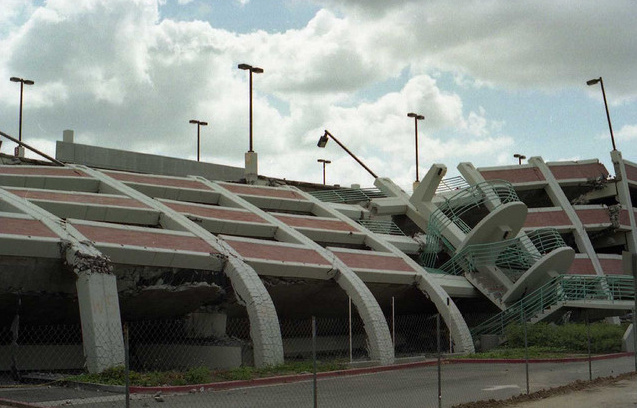 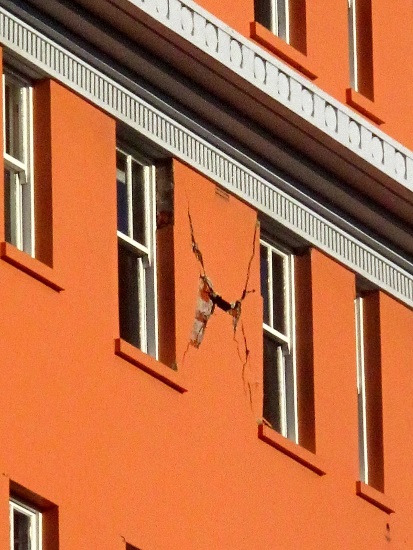 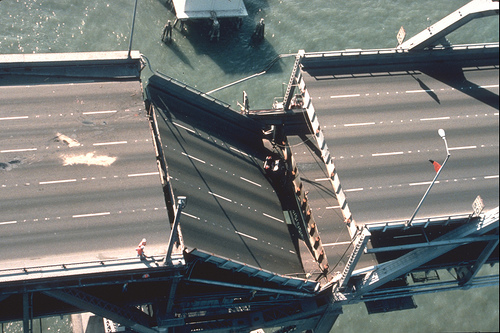 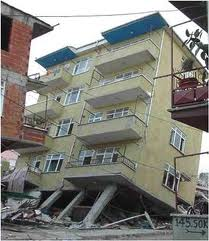 Why Care About Earthquakes?
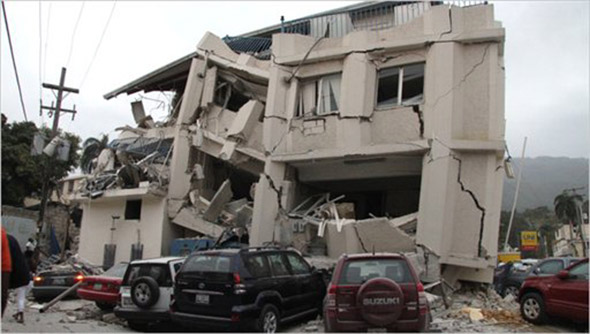 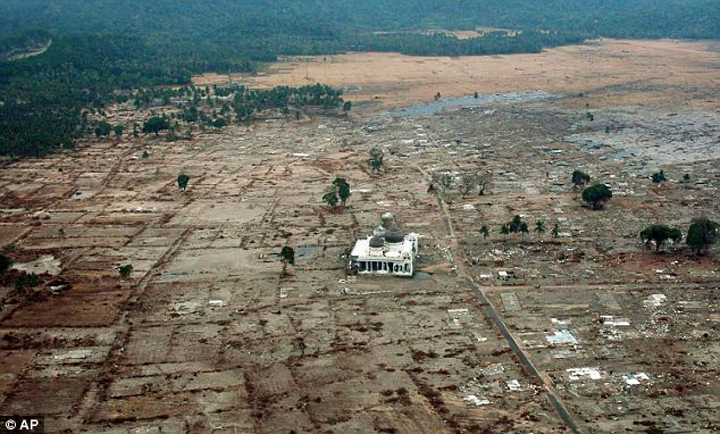 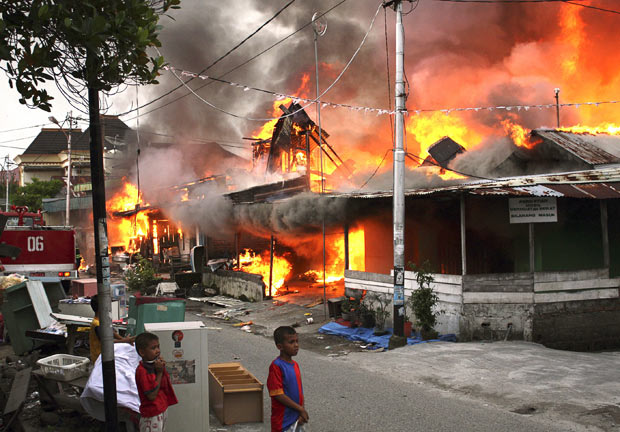 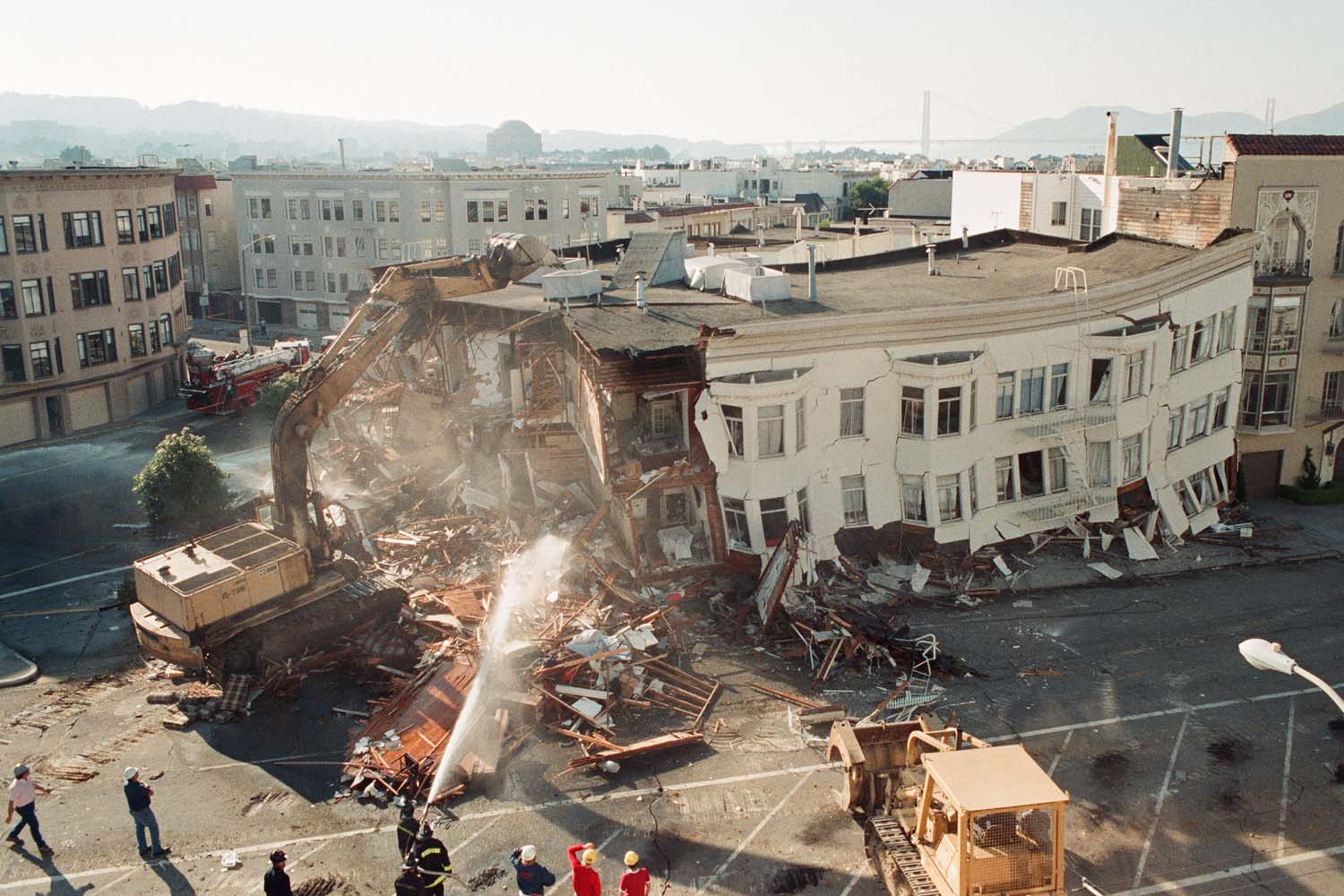 What Can We Do?
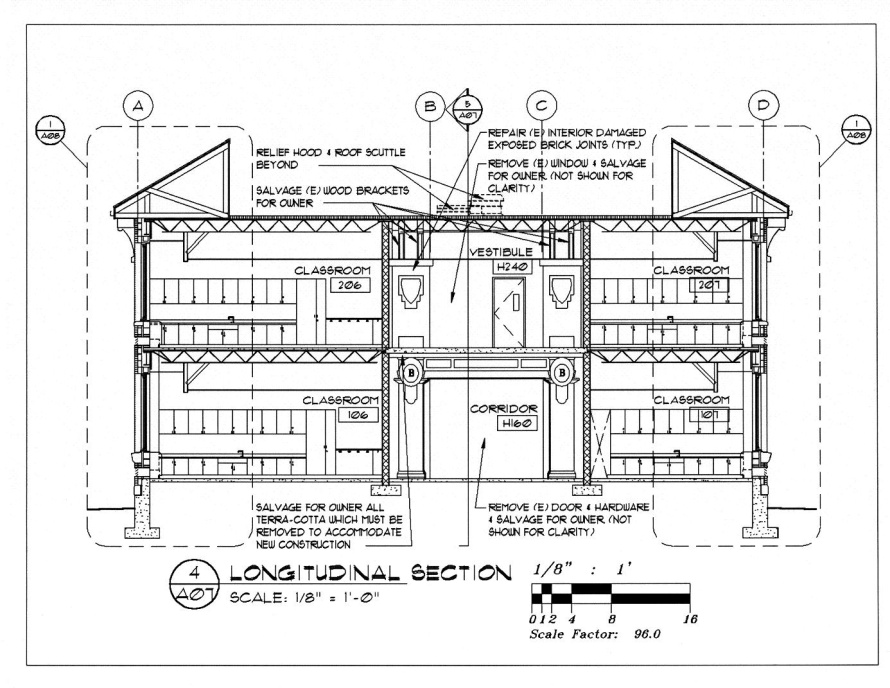 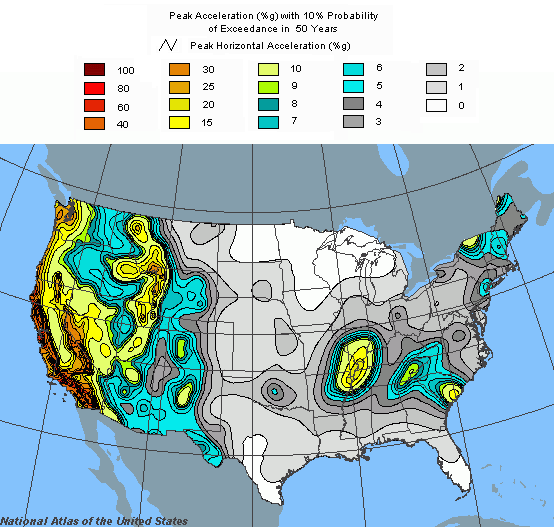 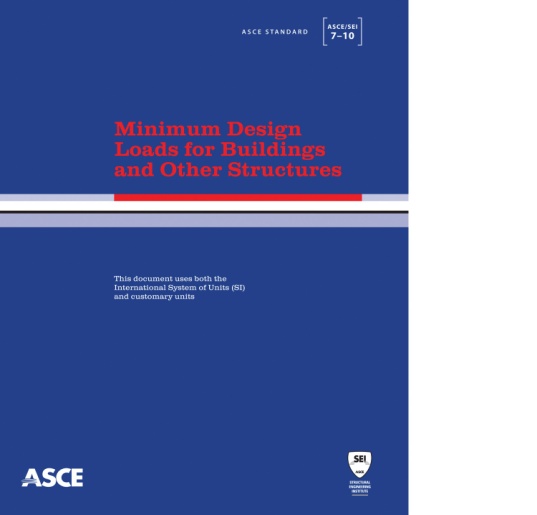 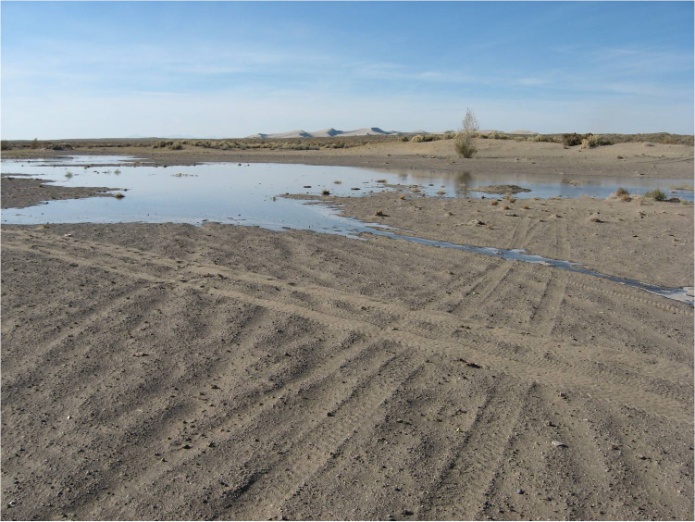 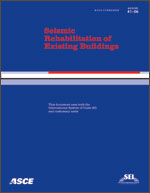 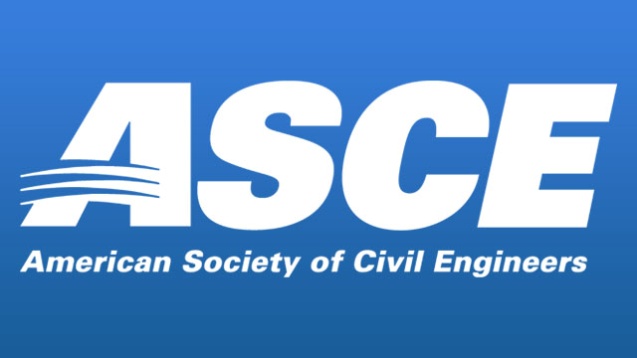 [Speaker Notes: Hazard maps (what dynamic loads will it encounter)
Building plan (what do the clients want, and how will those elements be supported)
Building codes and standards that say how a building should be designed
Site conditions (what is ground like underneath the structure)]
What Do We Need to Know?
STATICS

DYNAMICS

COST

SAFETY
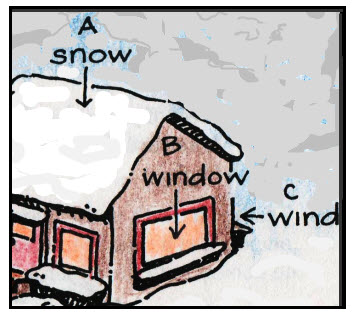 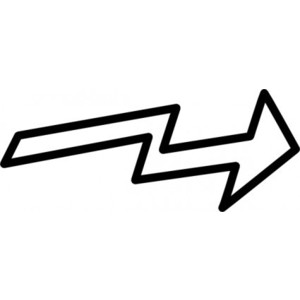 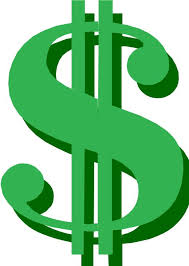 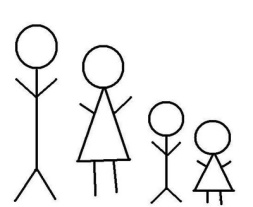 [Speaker Notes: Statics = weight of the building and its contents
Dynamics = outside forces that push on or down on the building (snow, wind, earthquakes)
Cost = Materials 
Safety = Who uses the building, what risks will it face]
How Will We Design Our Buildings?
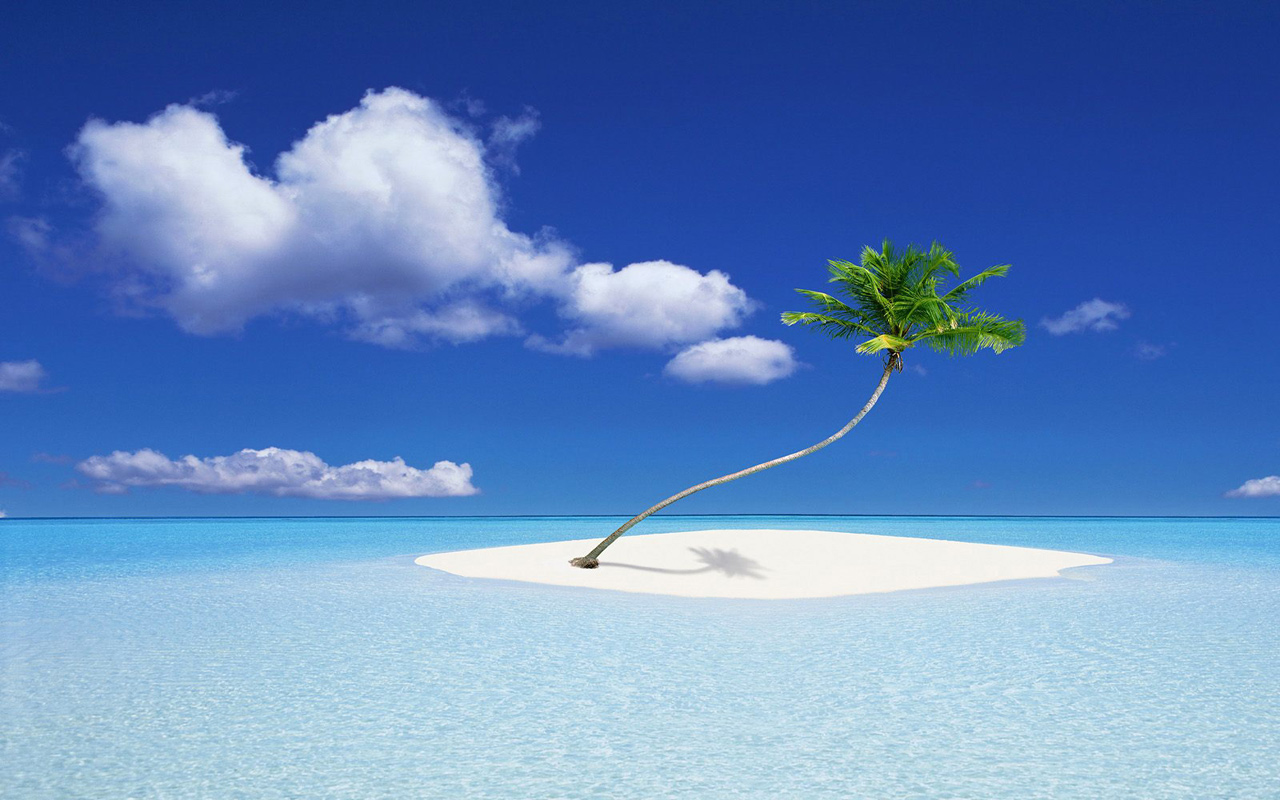 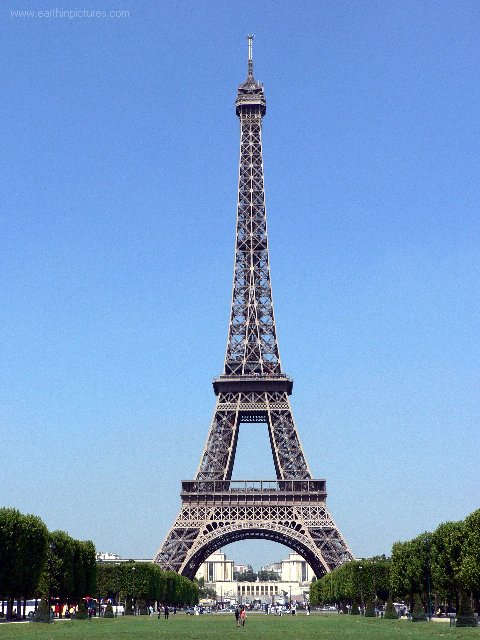 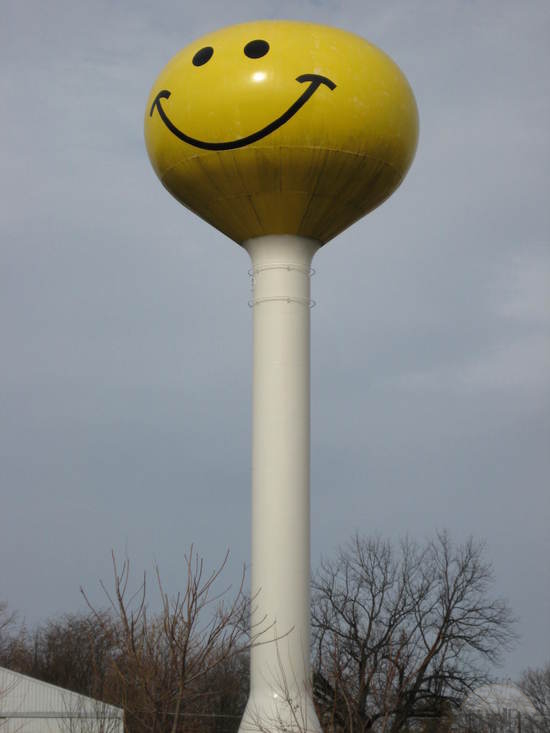 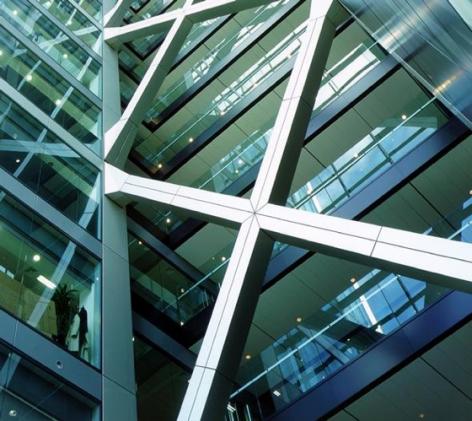 [Speaker Notes: Load path = how will the loads travel through your structure
Lateral force resistance = what resists the forces coming sideways]
Today’s Activity
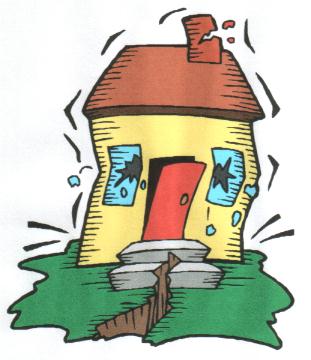 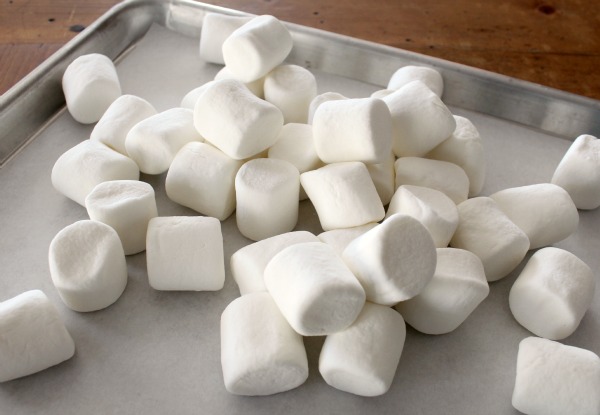 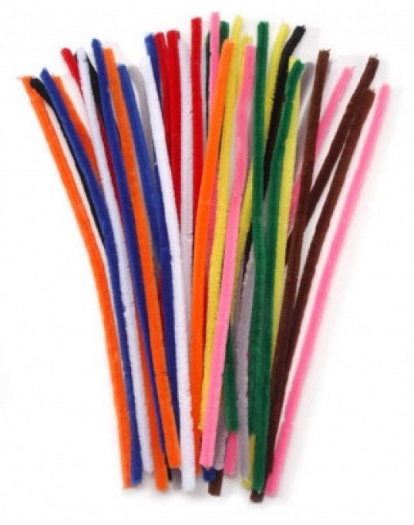 Your Task: 
Design a marshmallow building to perform well during a human-powered earthquake
Today’s Activity
Client Needs
Minimum height = 12 inches
Floor area fits onto site plan
Aesthetic Appeal
Visually interesting
Static Performance
Resists gravity load
Dynamic Response
Resists earthquake load
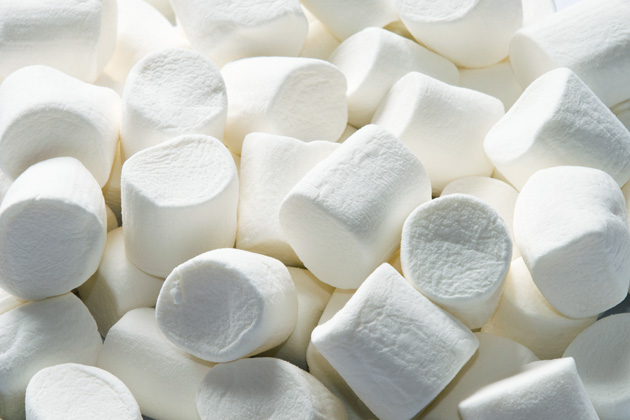